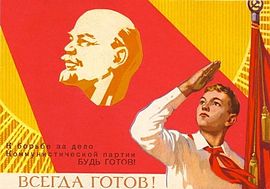 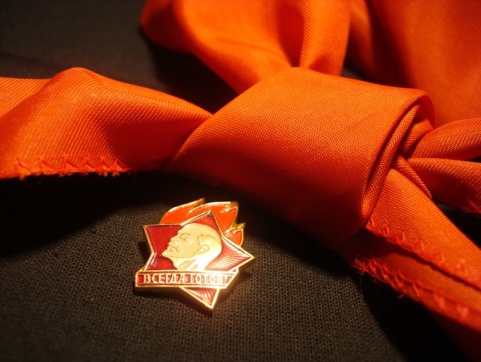 Эпоха «Застоя» глазами наших родителей
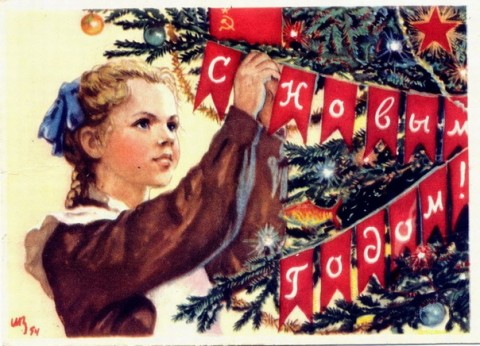 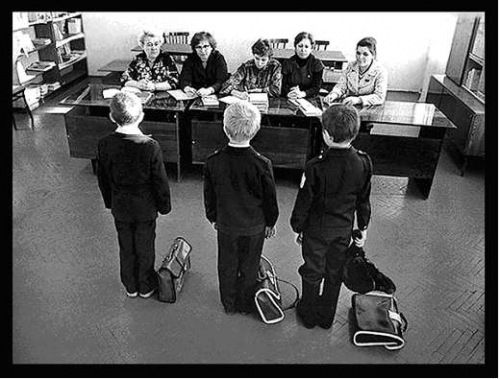 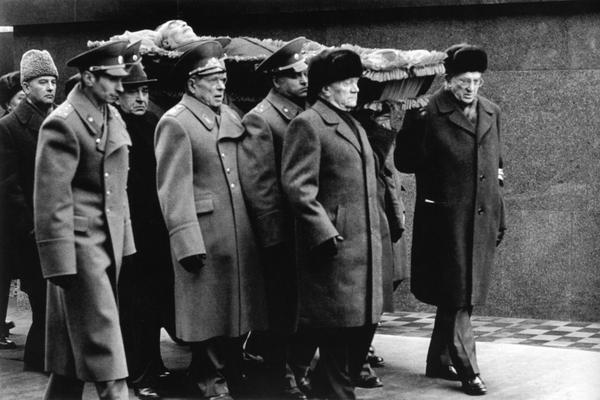 Вопросы
« Когда вы родились? Сколько вам  было лет в эпоху «Застоя»?»

 « Свидетелем каких событий в период «Застоя» вы были лично?»

 « Как сегодня оцениваете тот период      нашей истории? Хотелось бы вам, например, туда вернуться? Что из прошлого вы бы взяли в нашу сегодняшнюю жизнь?»
1. В основном, возраст респондентов колеблется от 9 до 23 лет, с 1962-1972. В этот период наши родители  были еще детьми или проживали свою юность.
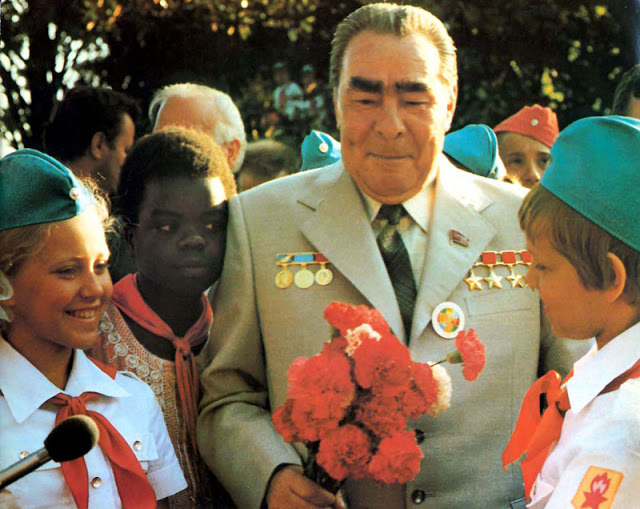 2.
Смерть Брежнева, отмена занятий в школе, показ похорон по TV
Олимпиада в 1980 году
Демонстрации на 1 мая
Детско-юношеские организации
Бесплатные образование, медицина, здравоохранение, путевки
Свободное перемещение по республикам СССР
Строительство БАМ (Байкало-Амурская магистраль)
Обеспечение людей бесплатным жильем, работой
Спокойствие и комфорт
Уверенность в завтрашнем дне
Проверки во всех развлекательных местах в рабочее время
Афганская война
Большие очереди в магазинах
Плакаты на зданиях «Слава КПСС»
Книга «Поднятая целина» Брежнева, её конспектирование
Холодная война с блоком НАТО
3.
Детские организации
  Система образования
  Бесплатное здравоохранение
  Обеспечение жильем, работой, зарплатой
  Развитие патриотизма и нравственности
  Вернуть все то, что было в 1964-1985, но разрешить частную собственность
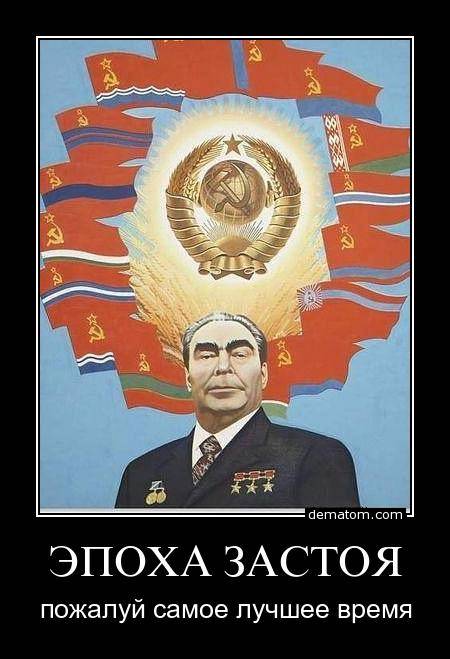 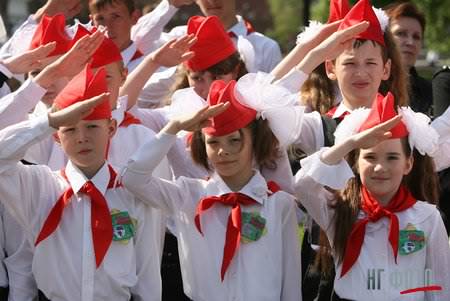